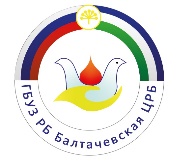 Министерство здравоохранения Республики Башкортостан
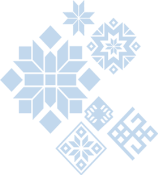 «Укрепление общественного здоровья на муниципальном уровне путем информирования населения через чаты сельских поселений 
Балтачевского района»
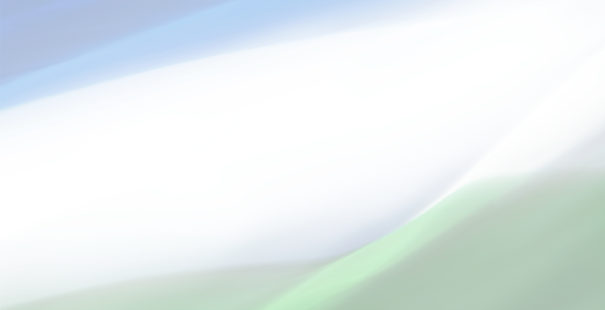 Главный врач
ГБУЗ РБ Балтачевская ЦРБ
Салават Фаатович Гельметдинов
УКРЕПЛЕНИЕ ОБЩЕСТВЕННОГО ЗДОРОВЬЯ
Укрепление общественного здоровья – это самый эффективный и экономически целесообразный способ увеличения продолжительности качественной жизни населения.
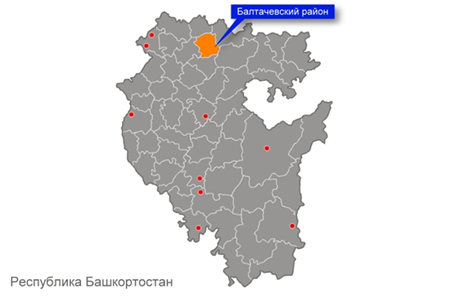 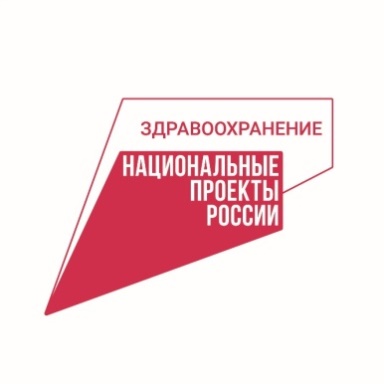 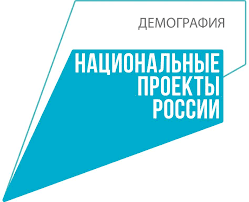 Федеральный проект «Формирование системы мотивации граждан к здоровому образу жизни, включая здоровое питание и отказ от вредных привычек»
МЕДИКО-ДЕМОГРАФИЧЕСКИЕ ПОКАЗАТЕЛИ БАЛТАЧЕВСКОГО РАЙОНА
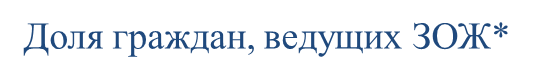 *РОССТАТ, 2022 г.
ПРОБЛЕМА
4
ИДЕИ И ЦЕЛИ ПИЛОТНОГО ПРОЕКТА
ЗАДАЧИ ПРОЕКТА
6
САМЫЙ ПОПУЛЯРНЫЙ МЕССЕНДЖЕР
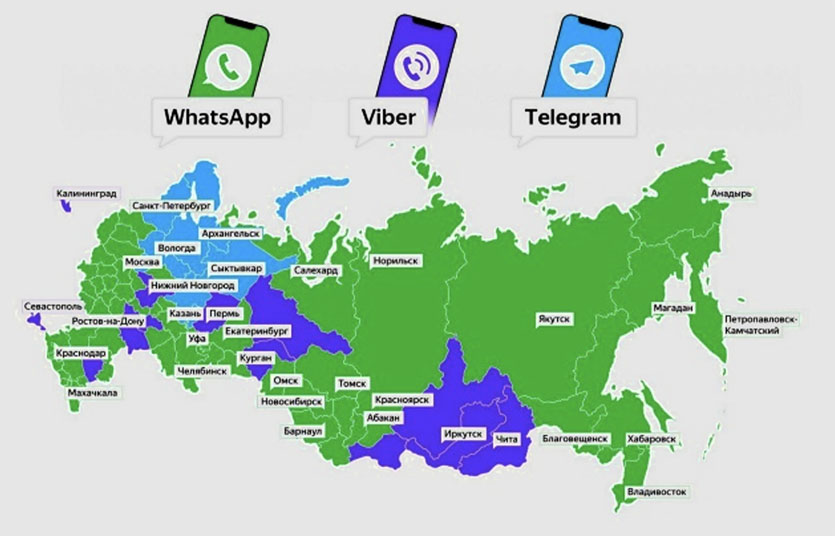 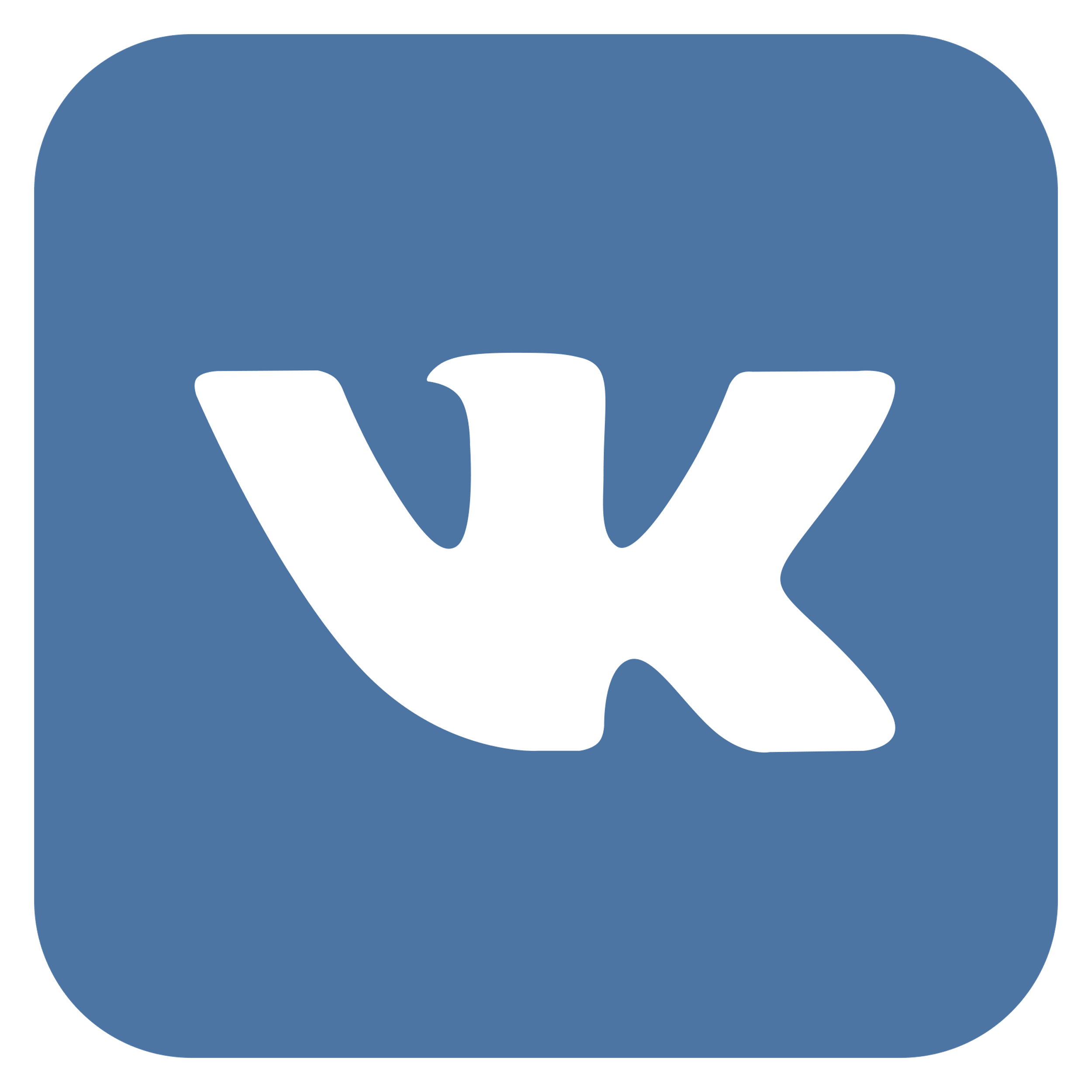 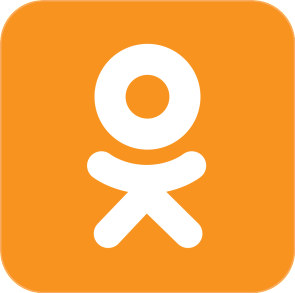 Межведомственное взаимодействие в чатах сельских поселений
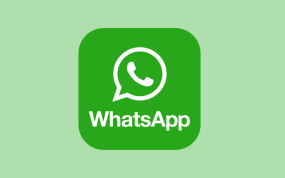 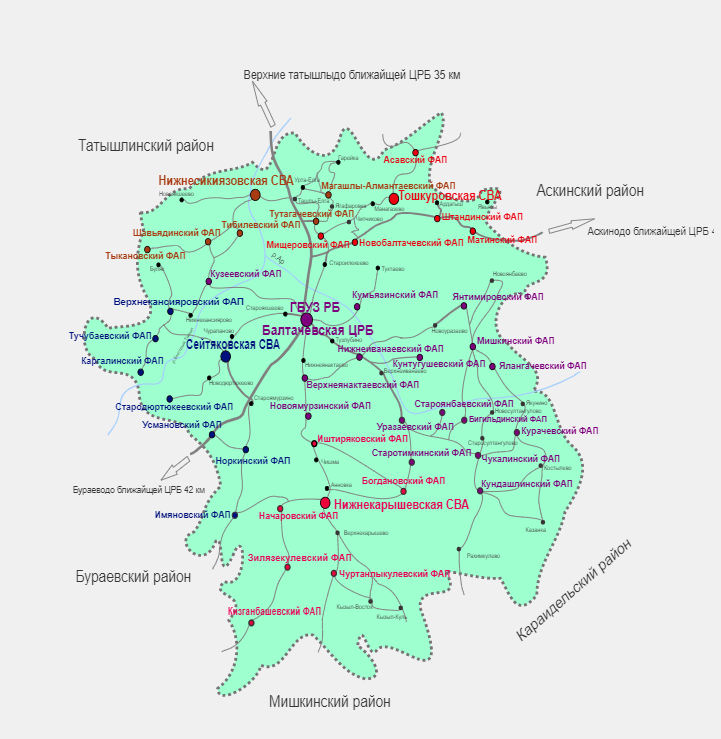 Алгоритм рассылок по чатам
9
РАССЫЛКА ИНФОРМАЦИИ И ВЕДЕНИЕ ЧАТОВ
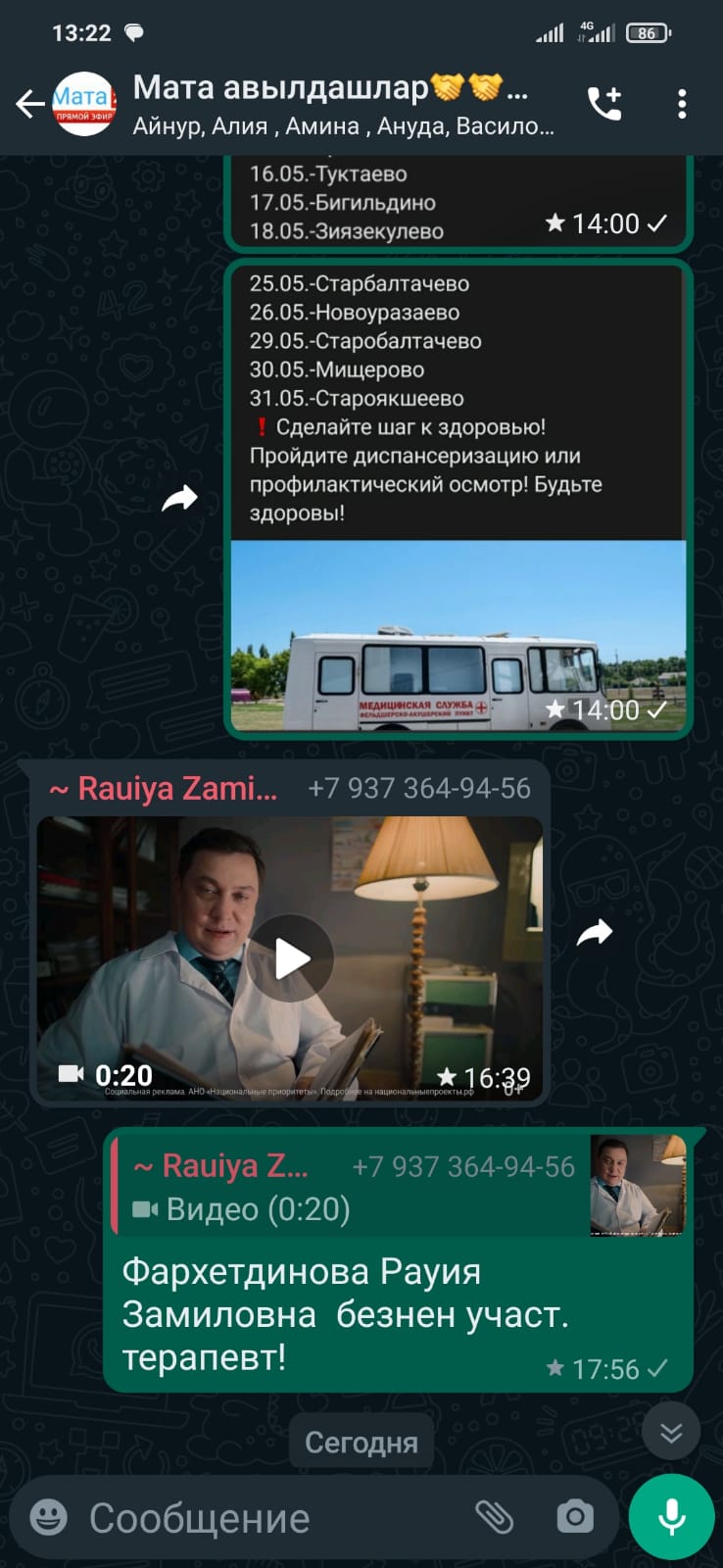 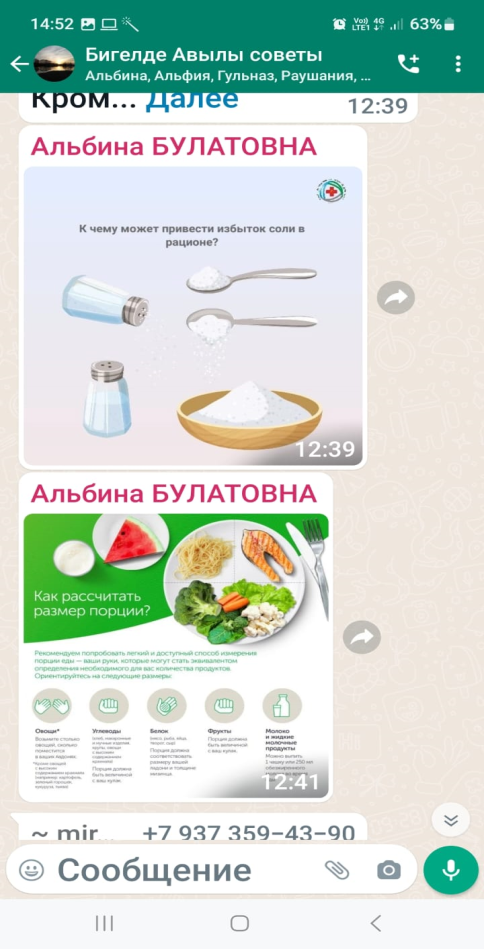 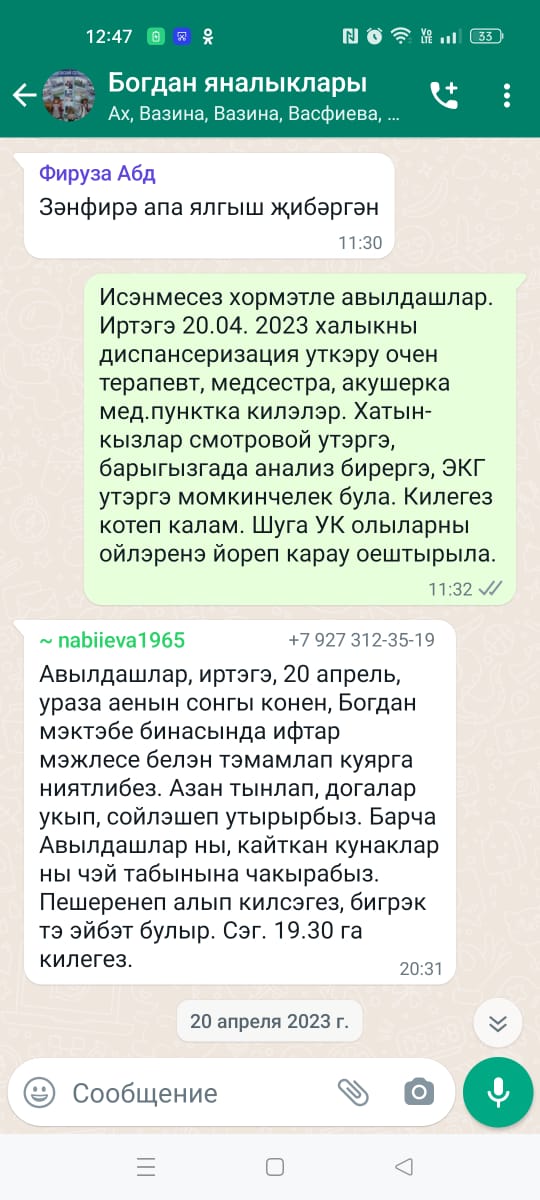 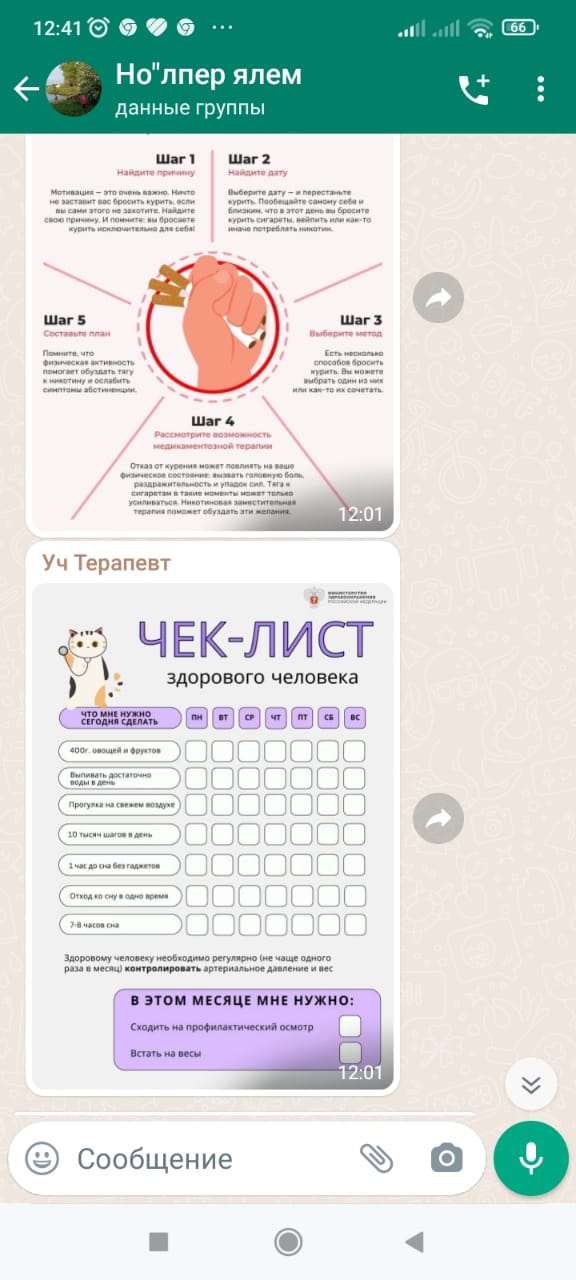 АНАЛИЗ ПРОМЕЖУТОЧНЫХ РЕЗУЛЬТАТОВ
АНАЛИЗ ПРОМЕЖУТОЧНЫХ РЕЗУЛЬТАТОВ
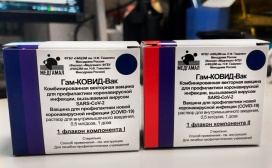 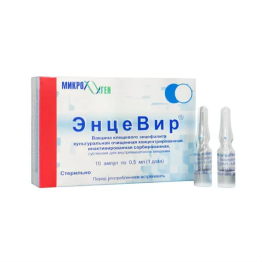 12
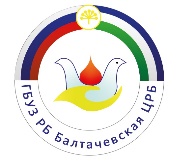 Министерство здравоохранения Республики Башкортостан
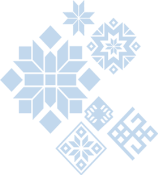 «Укрепление общественного здоровья на муниципальном уровне путем информирования населения через чаты сельских поселений 
Балтачевского района»
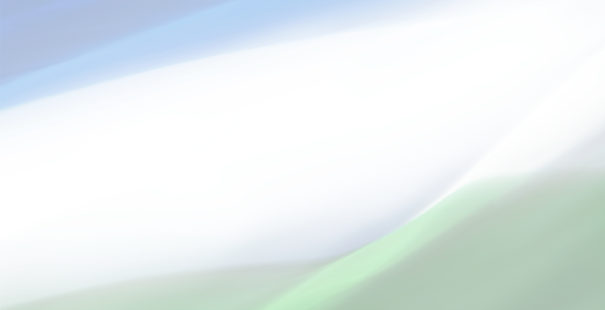 Главный врач
ГБУЗ РБ Балтачевская ЦРБ 
Салават Фаатович Гельметдинов